Marchantiophyta, Bryophyta
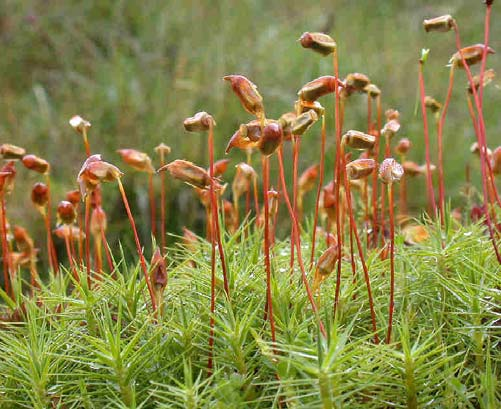 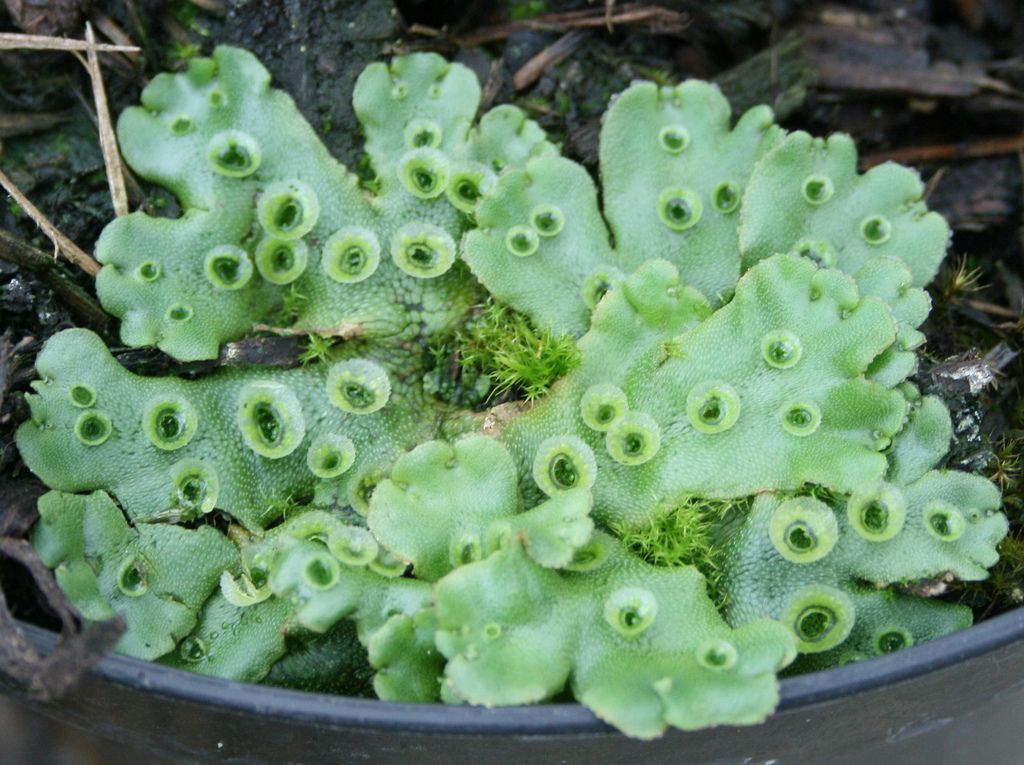 Marchantiophyta
Bryophyta
https://cz.pinterest.com/pin/285978645065584977
https://alchetron.com/Polytrichum
Marchantiophyta, Marchantiopsida, Marchantia polymorpha
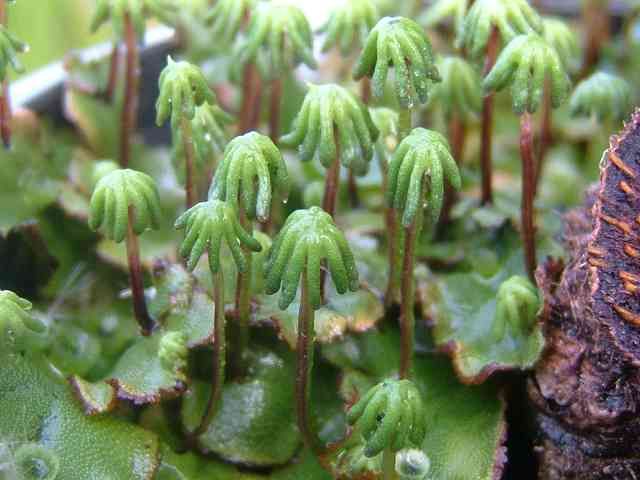 stélka s archegoniofory
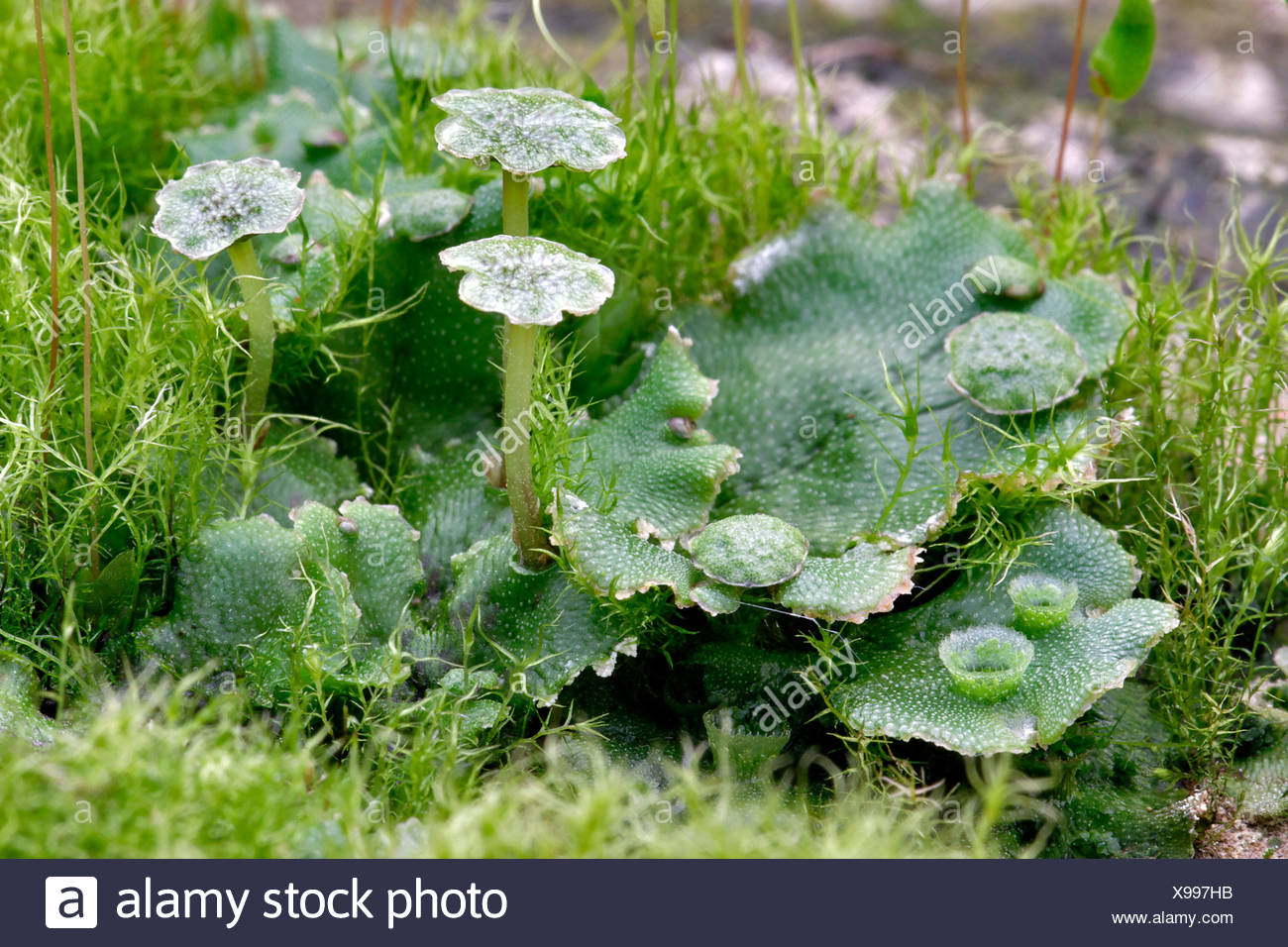 stélka s antheridiofory
https://cz.pinterest.com/pin/340514421800127873/
https://commons.wikimedia.org/wiki/File:Marchantia_polymorpha_HC1.jpg
https://www.alamy.com/liverwort-marchantia-polymorpha-reproduction-organs-germany-north-rhine-westphalia-image281101335.html
Marchantiophyta, Marchantiopsida, Marchantia polymorpha
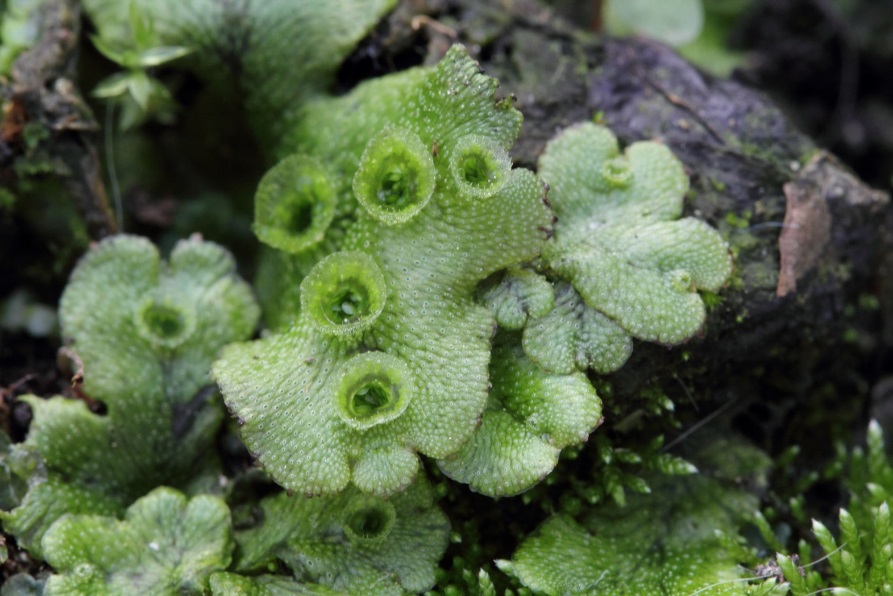 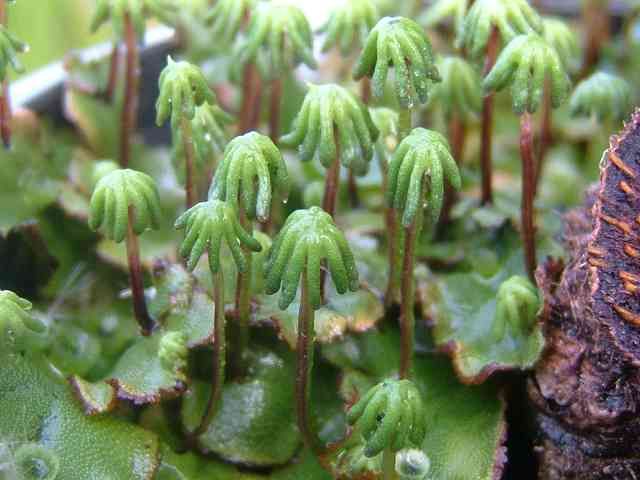 stélka s thalidii
stélka s archegoniofory
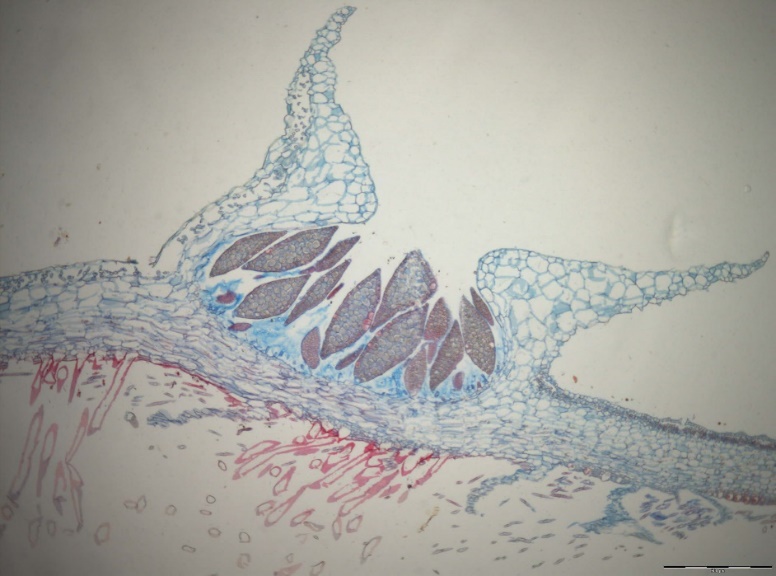 průřez thalidiem
gemy
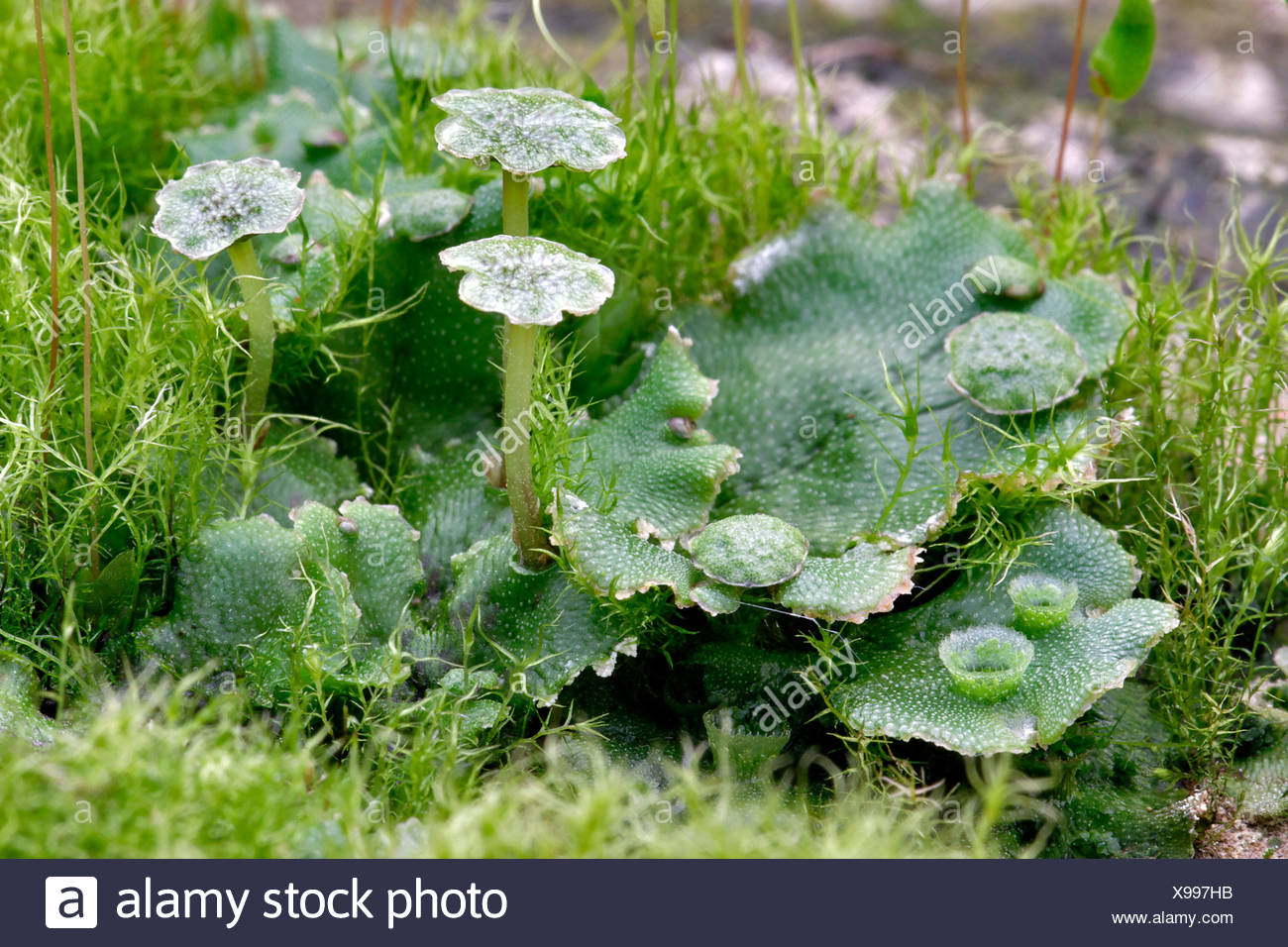 stélka s antheridiofory
https://cz.pinterest.com/pin/340514421800127873/
https://commons.wikimedia.org/wiki/File:Marchantia_polymorpha_HC1.jpg
https://www.alamy.com/liverwort-marchantia-polymorpha-reproduction-organs-germany-north-rhine-westphalia-image281101335.html
Bryophyta, Sphagnopsida
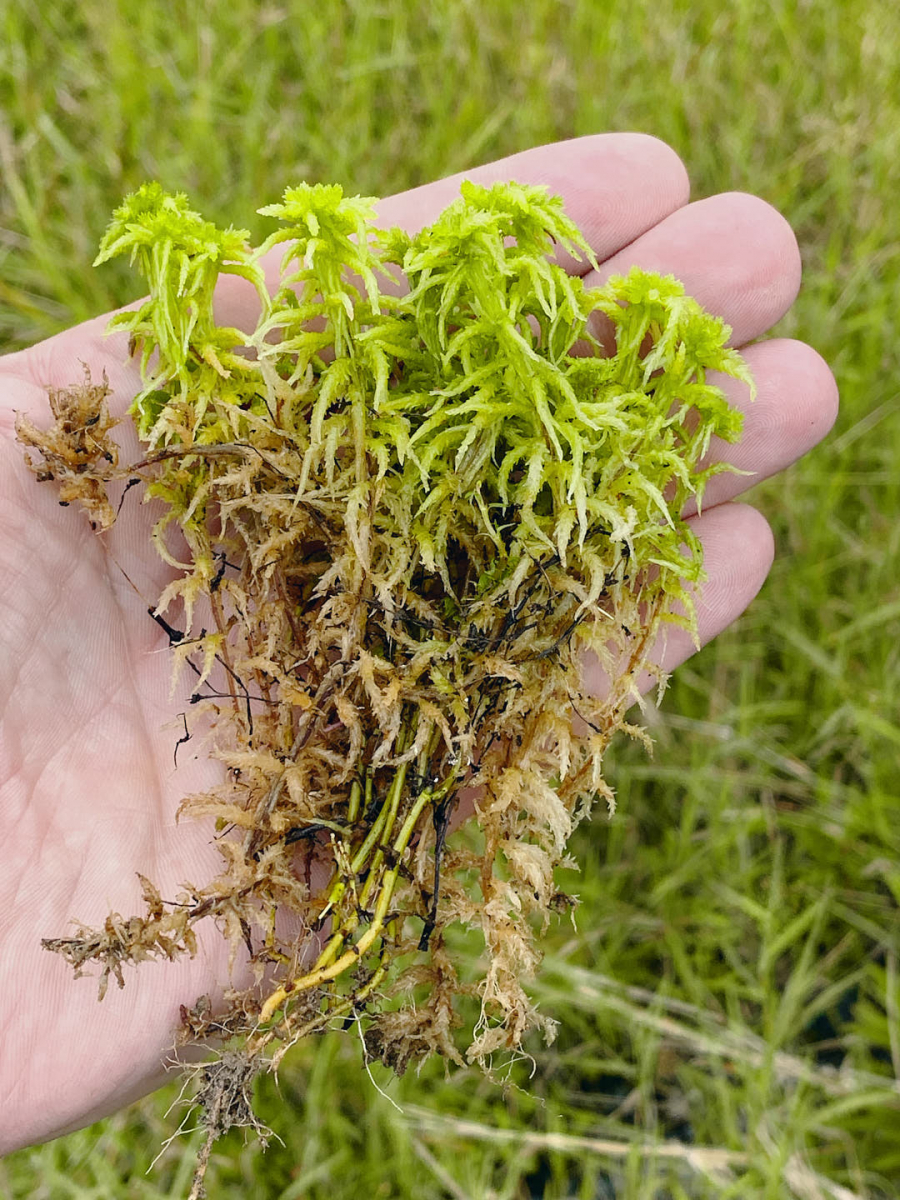 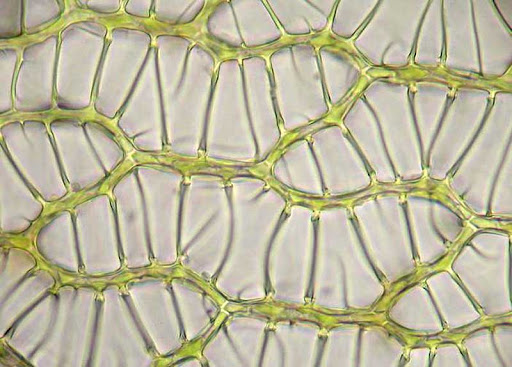 hlavička
hyalocyty
chlorocyty
lístky rašeliníku jsou tvořeny dvěma typy buněk: zelené drobné buňky (chlorocyty) mají asimilační funkci, nezelné velké buňky (hyalocyty)
plní funkci cisteren
https://peatlands.org/sphagnum-farming-in-guizhou
Sphagnum sp.
http://www.cpbr.gov.au/bryophyte/photos-captions/sphagnum-cell1-JAC-4320.html
Bryophyta, Polytrichopsida
sporangium (= capsule)
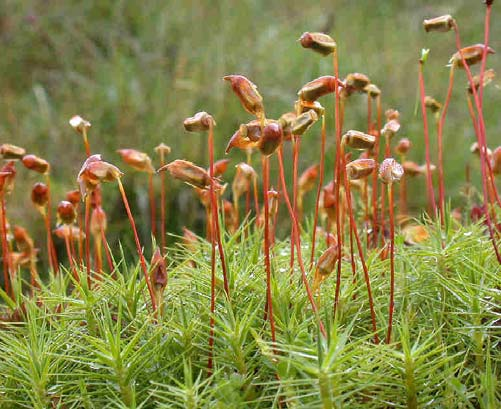 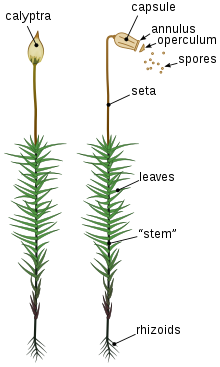 calyptra
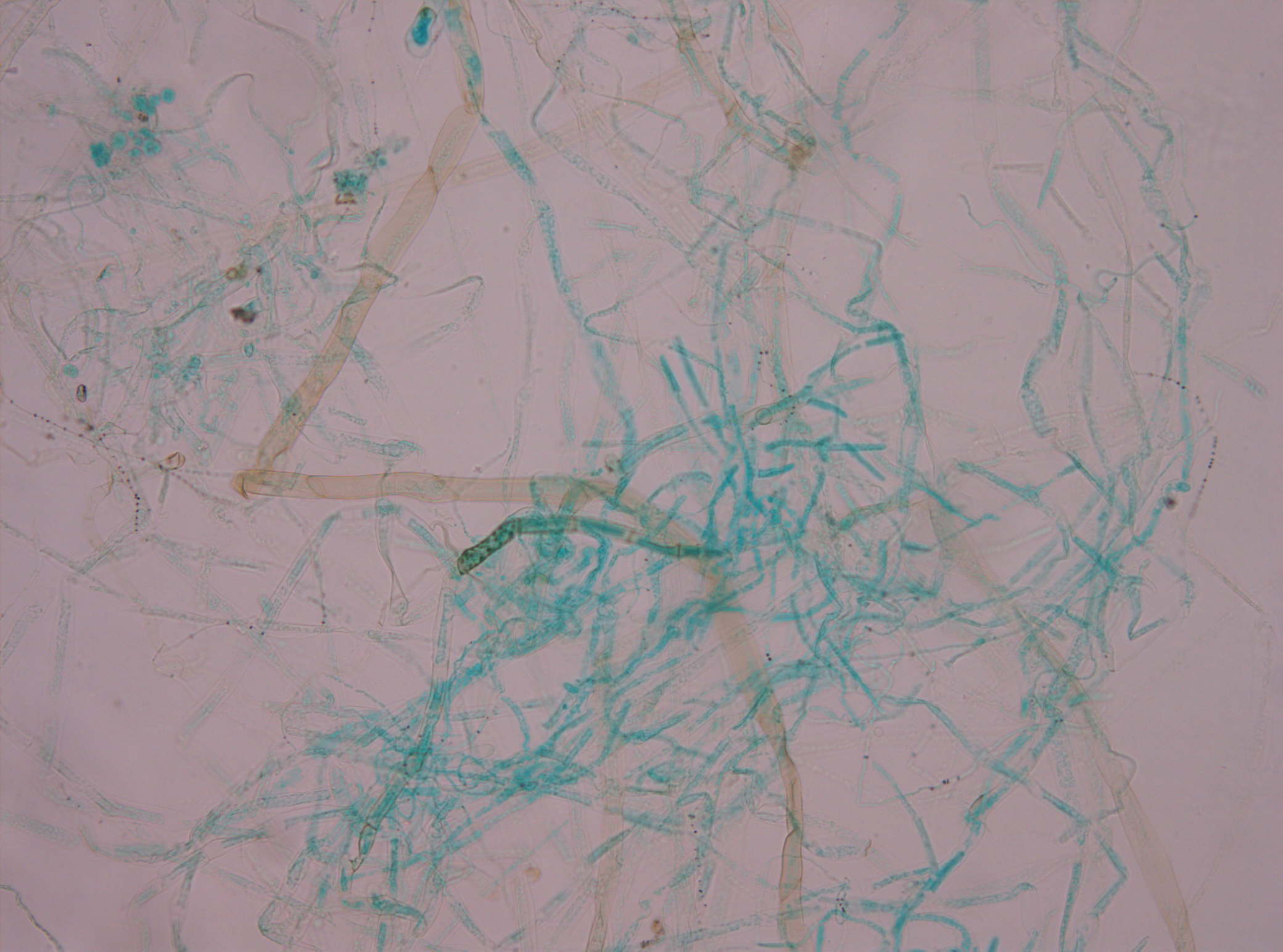 S
fyloidy
G
kauloid
rhizoidy
Polytrichum commune
protonema
https://en.wikipedia.org/wiki/Polytrichum
https://alchetron.com/Polytrichum
Bryophyta, Bryopsida
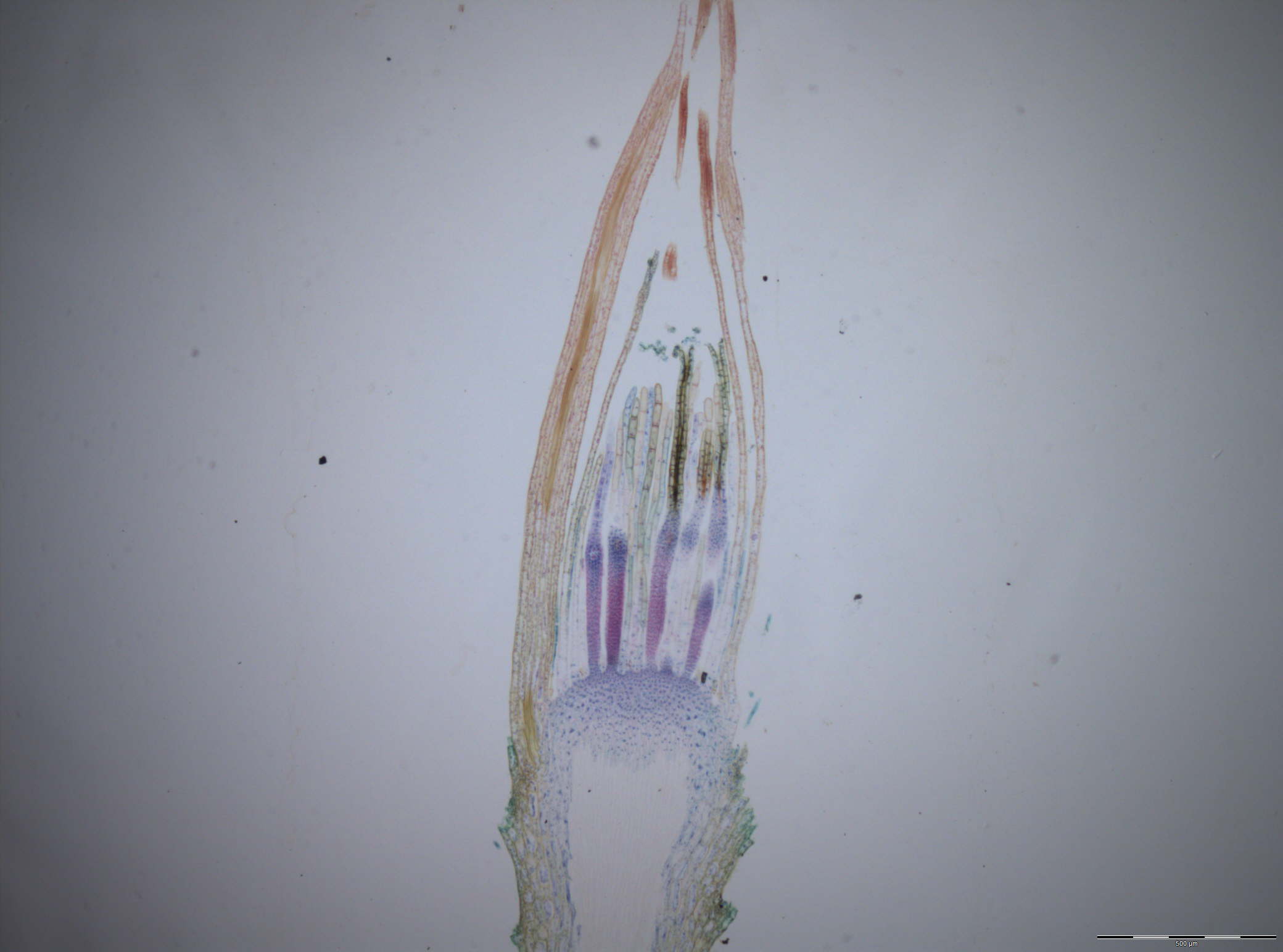 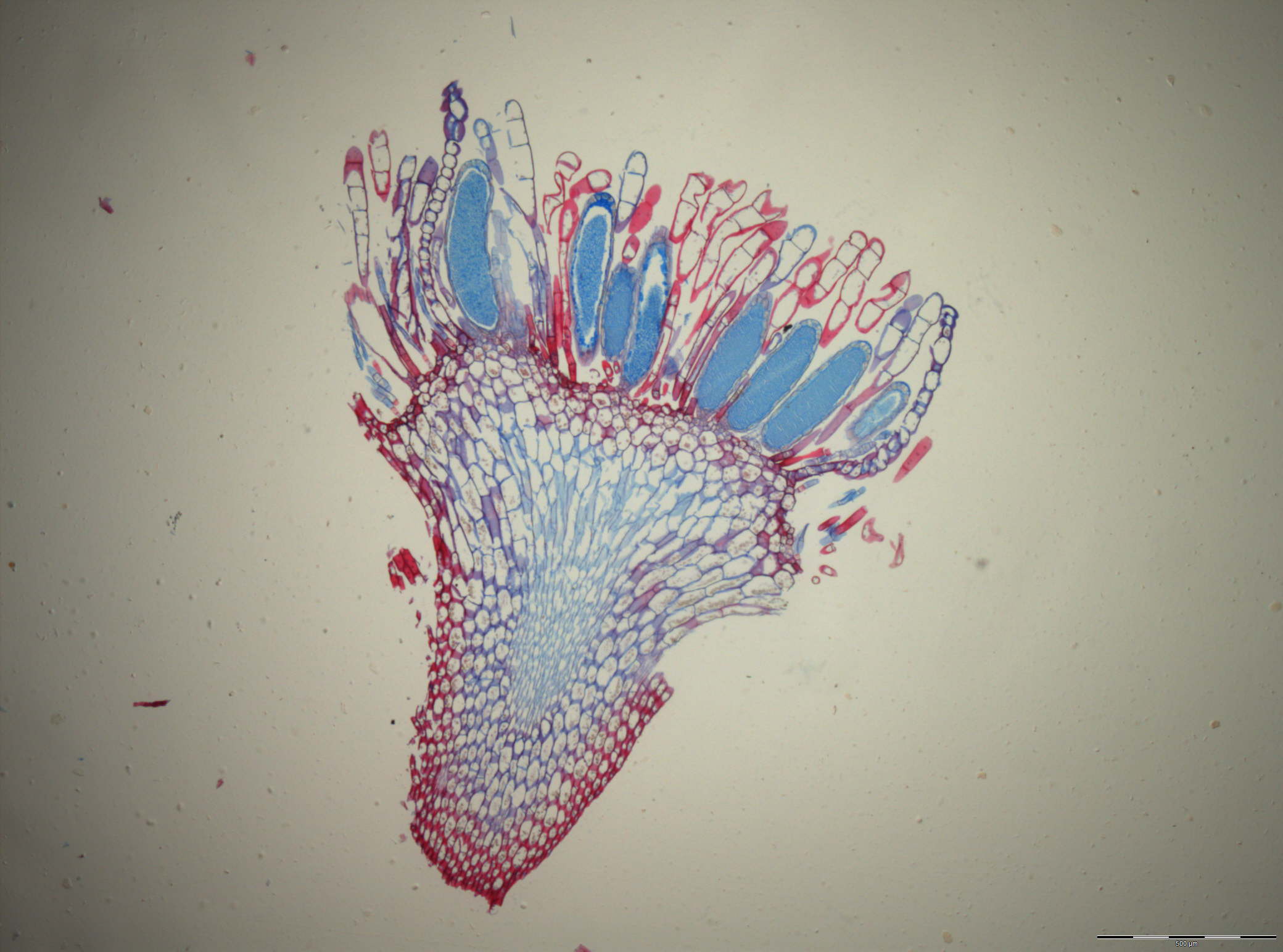 stylidium
parafýzy
parafýzy
oosféra
archegonium
antheridium
Mnium sp.